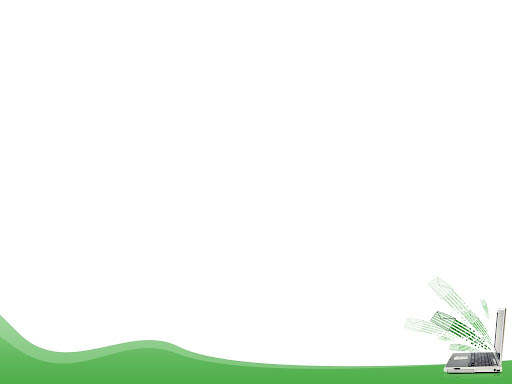 Week 9 – Period 27
  Unit Five: WORK  AND PLAY
           Phần HS tự học, GV hướng dẫn
                      A3, A6, A7 (Page 53, 55)
                         KHỐI  7
                                2021 - 2022
Week 9 – Period 27
Unit Five: WORK AND PLAY (page 53)
             Phần tự học, GV hướng dẫn.

Notes:
*Hỏi, trả lời về giá tiền món hàng. (2 cách)
1/ How much +is + S?  It is + giá tiền.
    How much + are +  S?  They are + giá tiền.
EX:  How much is this book?  It is 20 dong.
        How much are those books?  They are 50 dong.

2/ How much + does + S + cost?  It + costs + giá tiền.
    How much + do + S + cost?   They + cost + giá tiền.
EX: How much does this book cost?  It costs 20 dong.
       How much do these toys cost?  They cost 100. 000 dong.
HS đọc hiểu phần A3
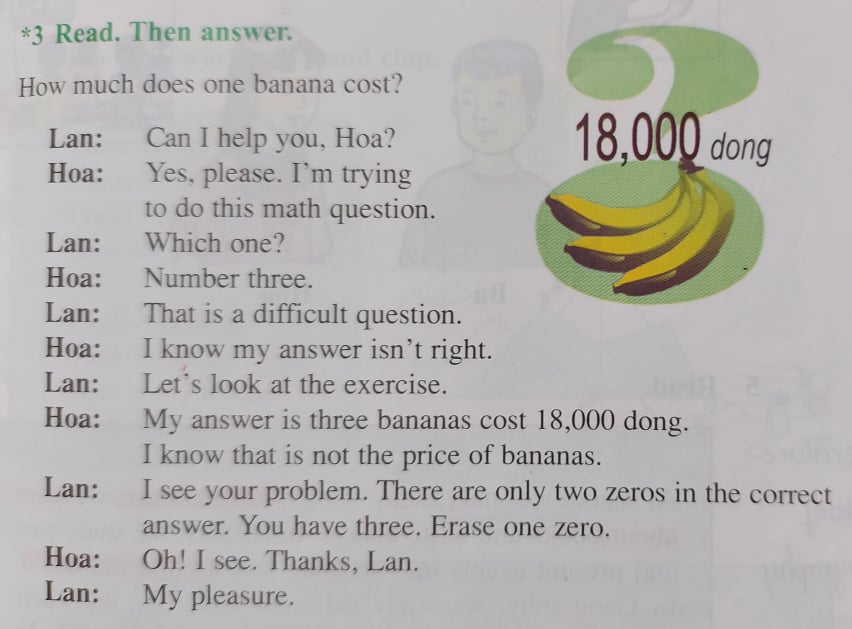 *How much does one banana cost?   It costs 600 dong.
  *Price (n): giá cả         * erase (v): xóa, xóa bỏ
*Songbook: sách nhạc                             *map: bản đồ
*graph: đồ thị                                            *globe: quả địa cầu
*equation: phương trình toán học            *atlas: sách bản đồ
*calculator: máy tính                                 *paint: màu vẽ
*running shoes: giày chạy bộ
* ball: quả banh
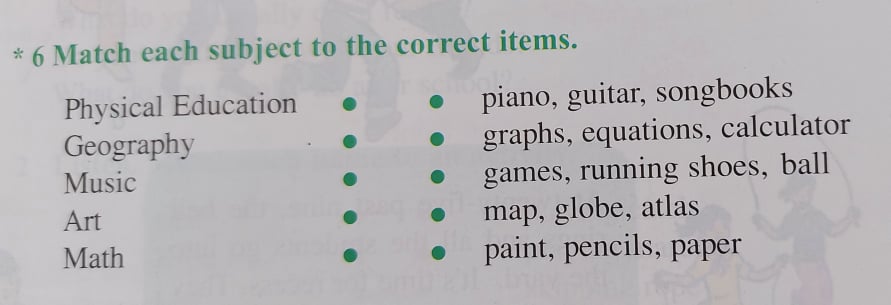 HS vui chơi cùng chữ nghĩa
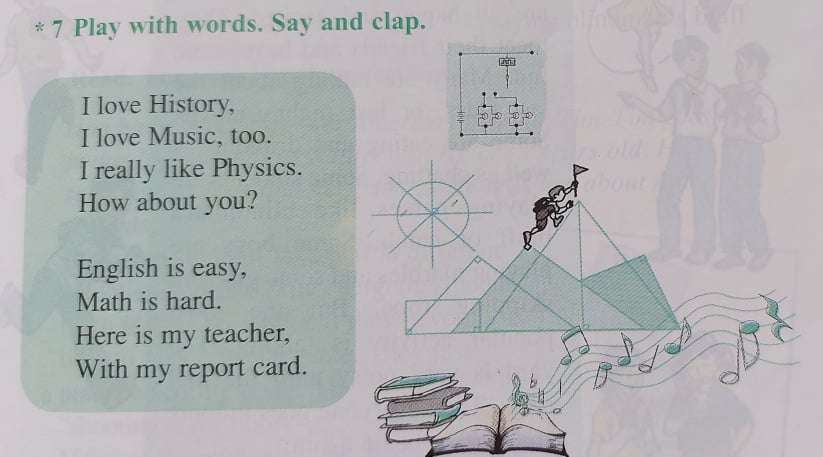 (Vừa nói vừa vỗ tay)
HOMEWORK:
Review new words.
 Do exercises.